MIC STAND JNST-TMIC
마이크를 결합할 때 사용하는 스탠드이며, 높이조절이 기능이 탑재된 T자형 붐타입의 견고한 마이크 스탠드입니다.
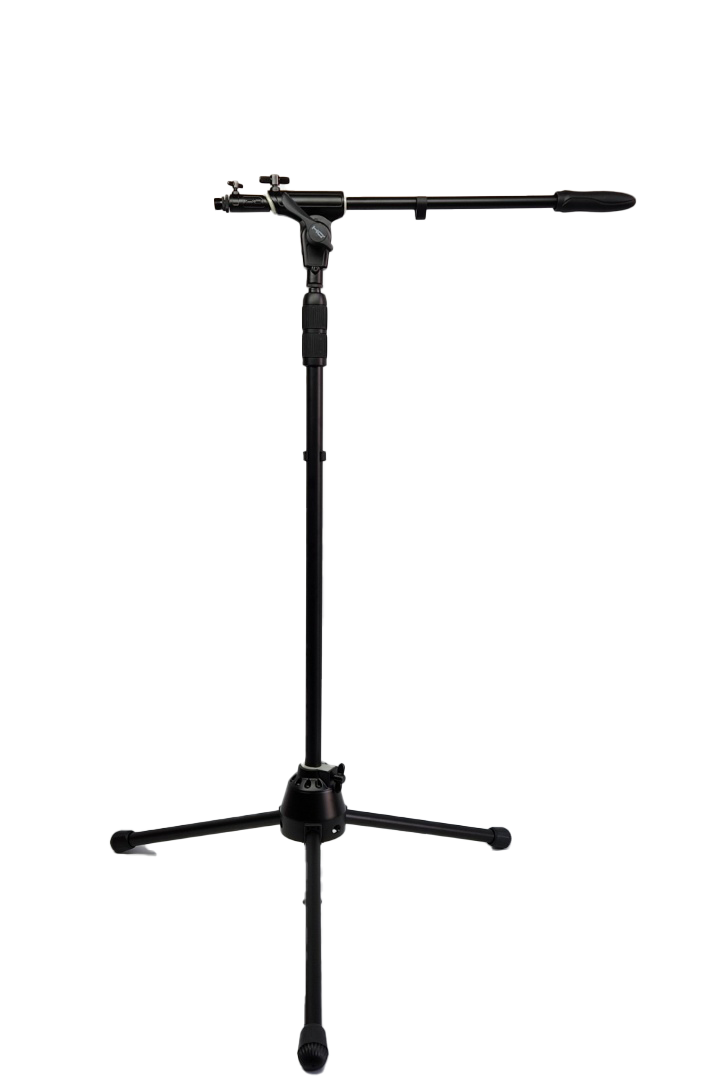